Technology on the Religious and Spiritual Counselling(Tahoor Application)
Anas AlShedokhi
Chairperson,
 Religious & Spiritual Counseling Department
Declaration
I have nothing to declare
Objectives
To identify the benefits of using technology in Religious & Spiritual education programs.
To introduce Tahoor Application.
About King Fahad Medical City
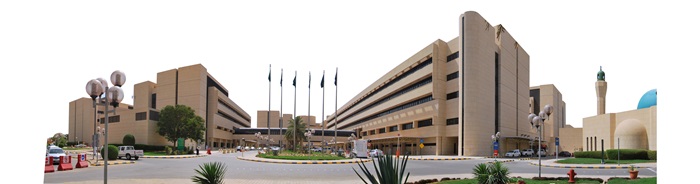 1200 beds 
Four Hospitals (women, children, rehabilitation, Main)
Four Center of Excellences (Heart, Cancer, neurosciences, metabolic and obesity)
Accredited national and international
About King Fahad Medical City
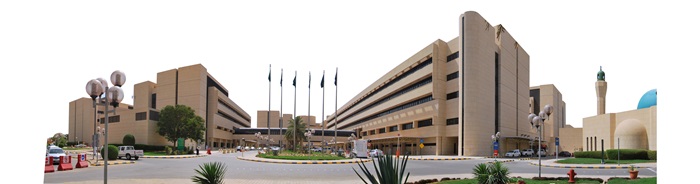 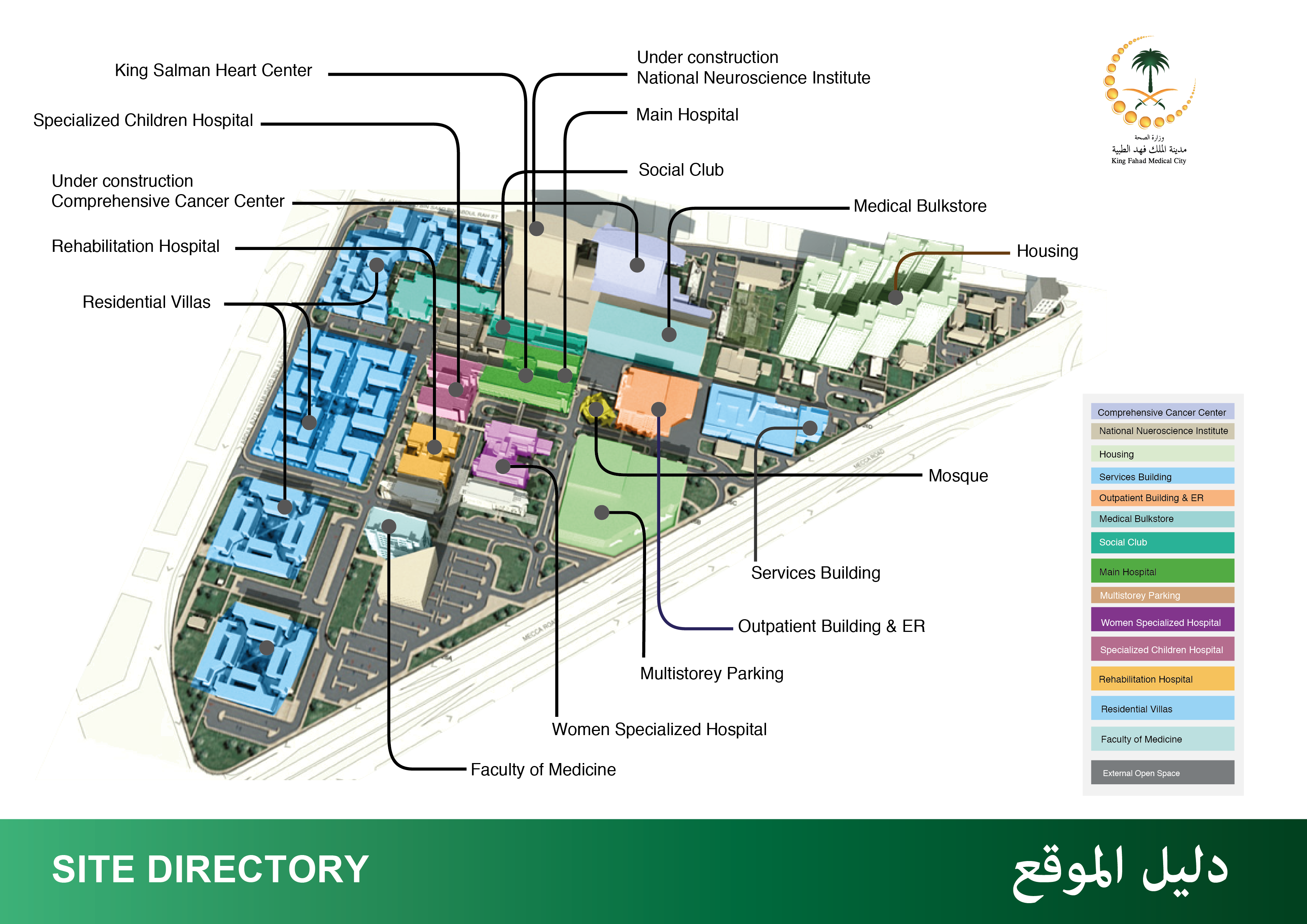 Religious and Spiritual Counseling Services
RSCS
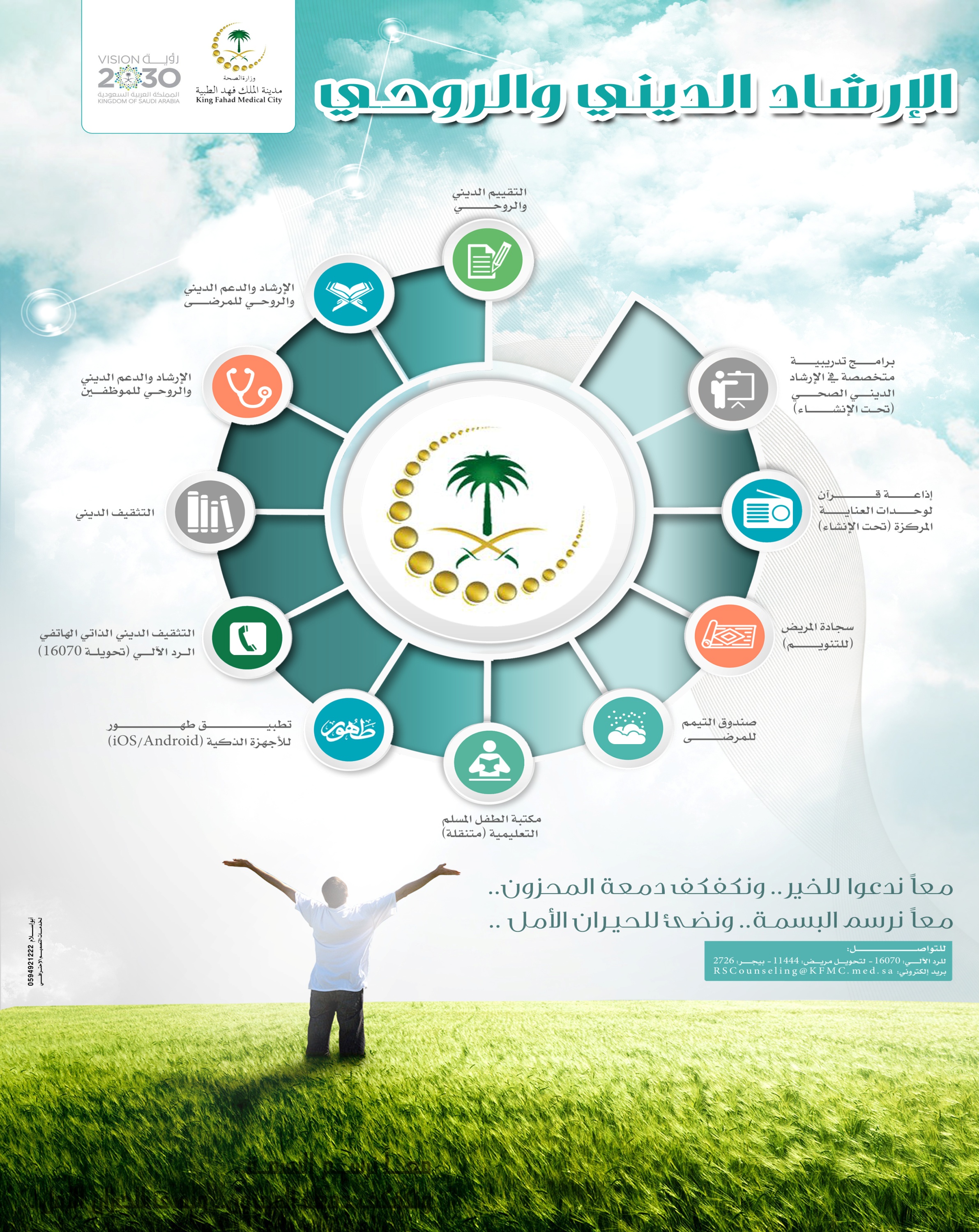 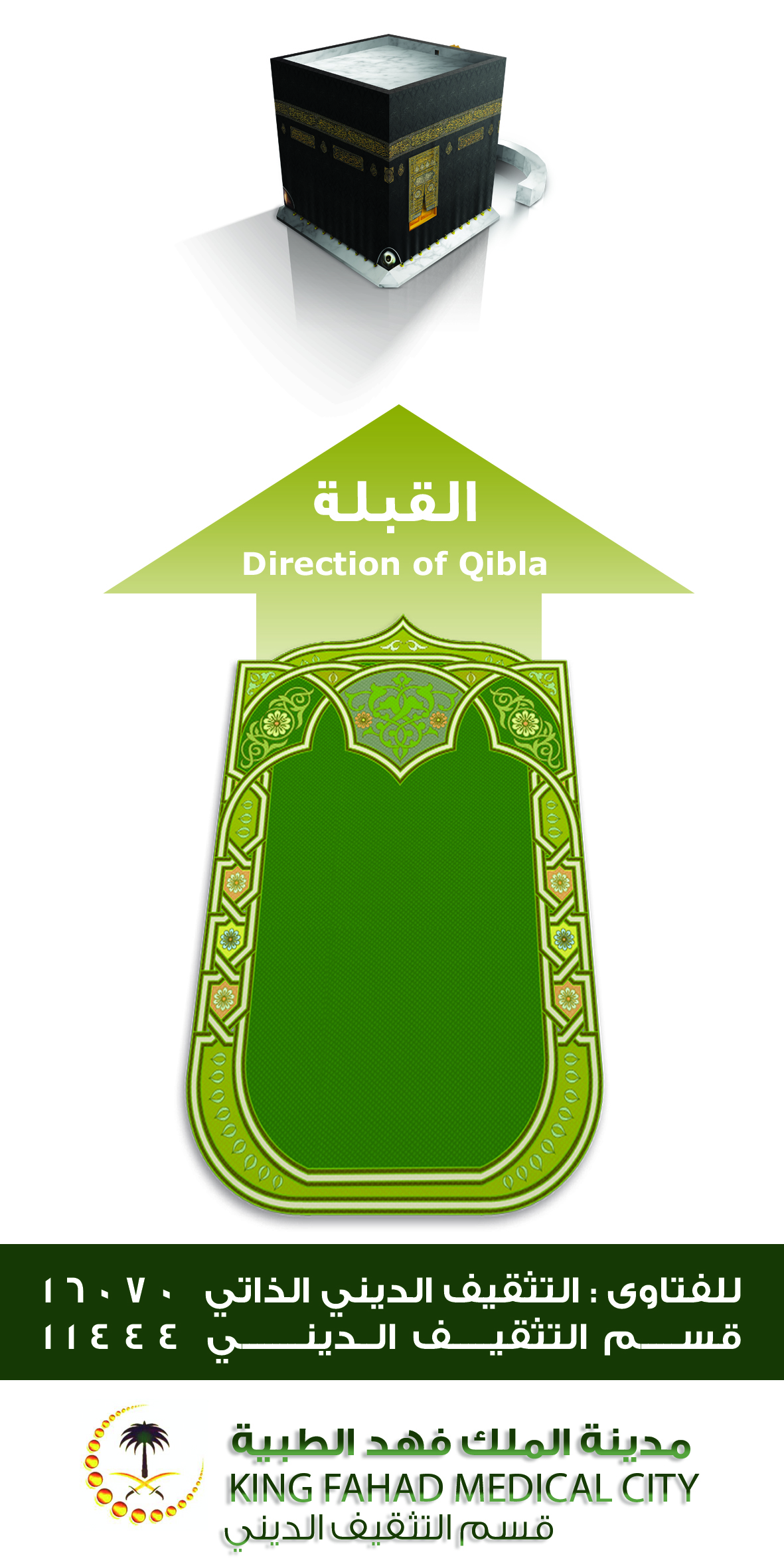 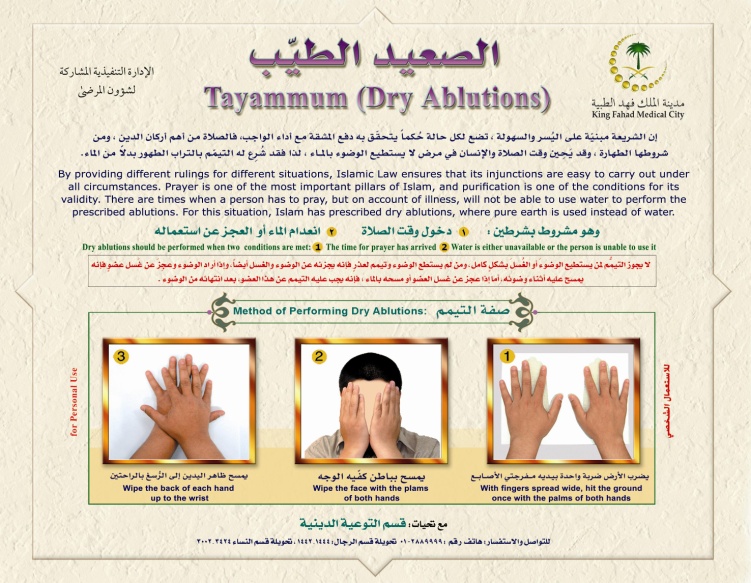 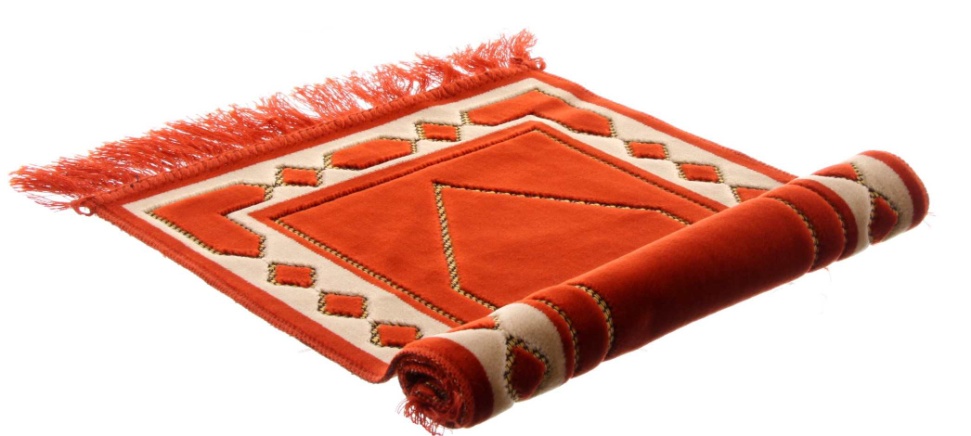 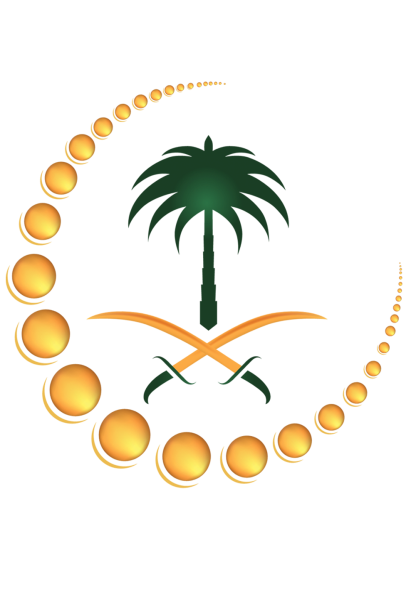 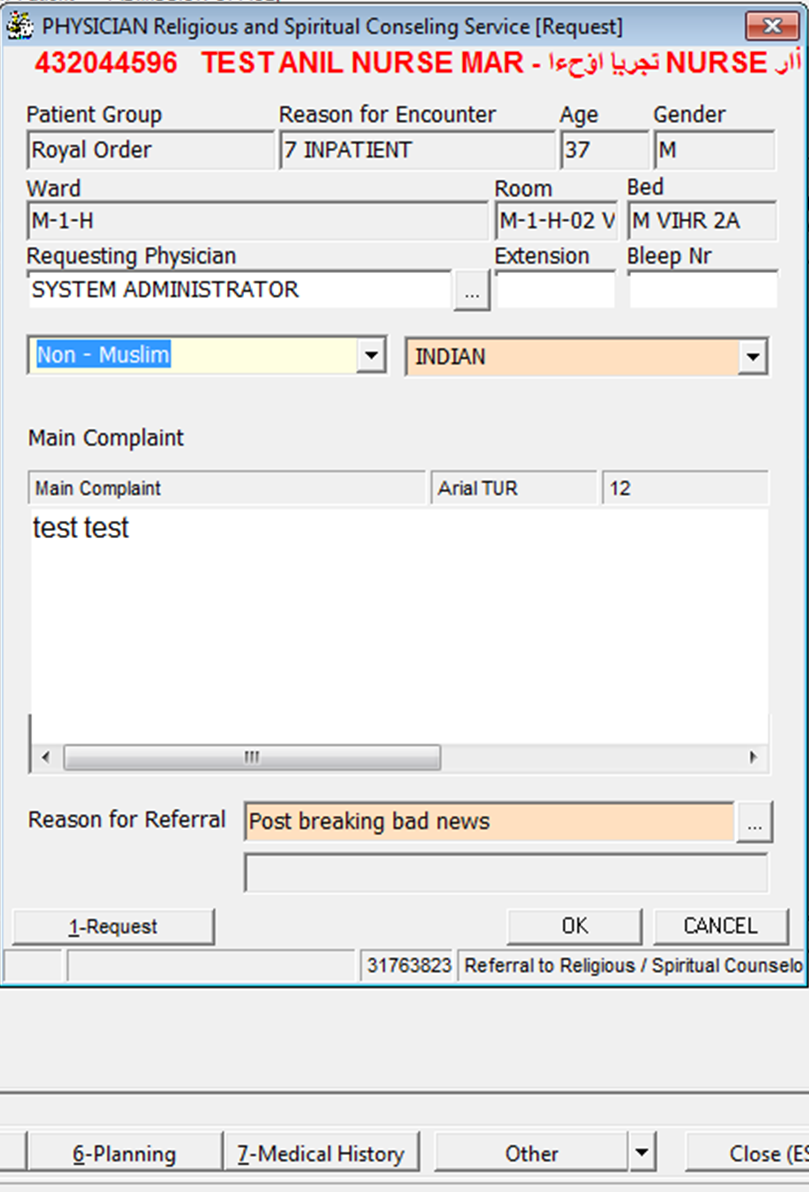 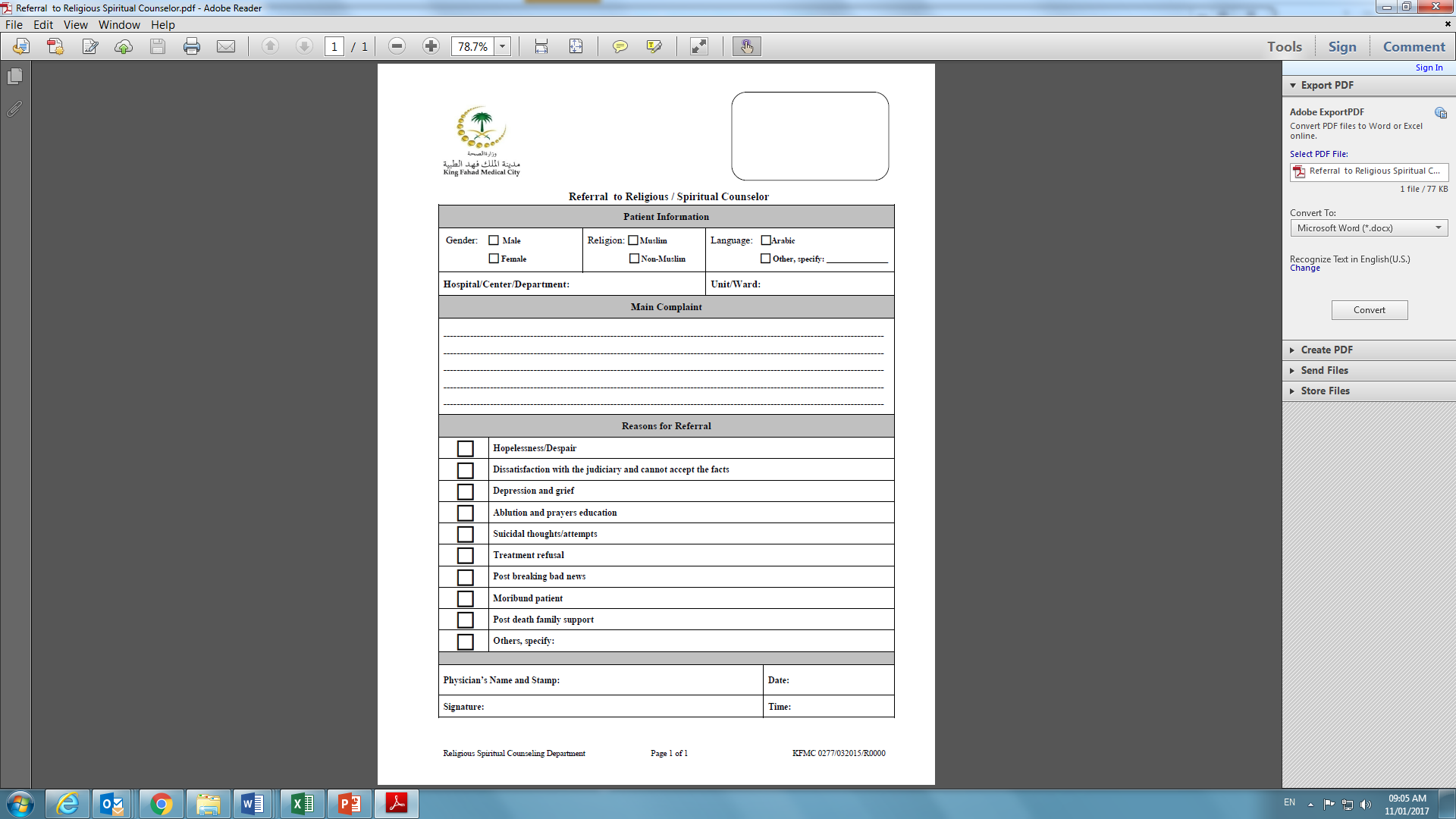 How to refer Patient
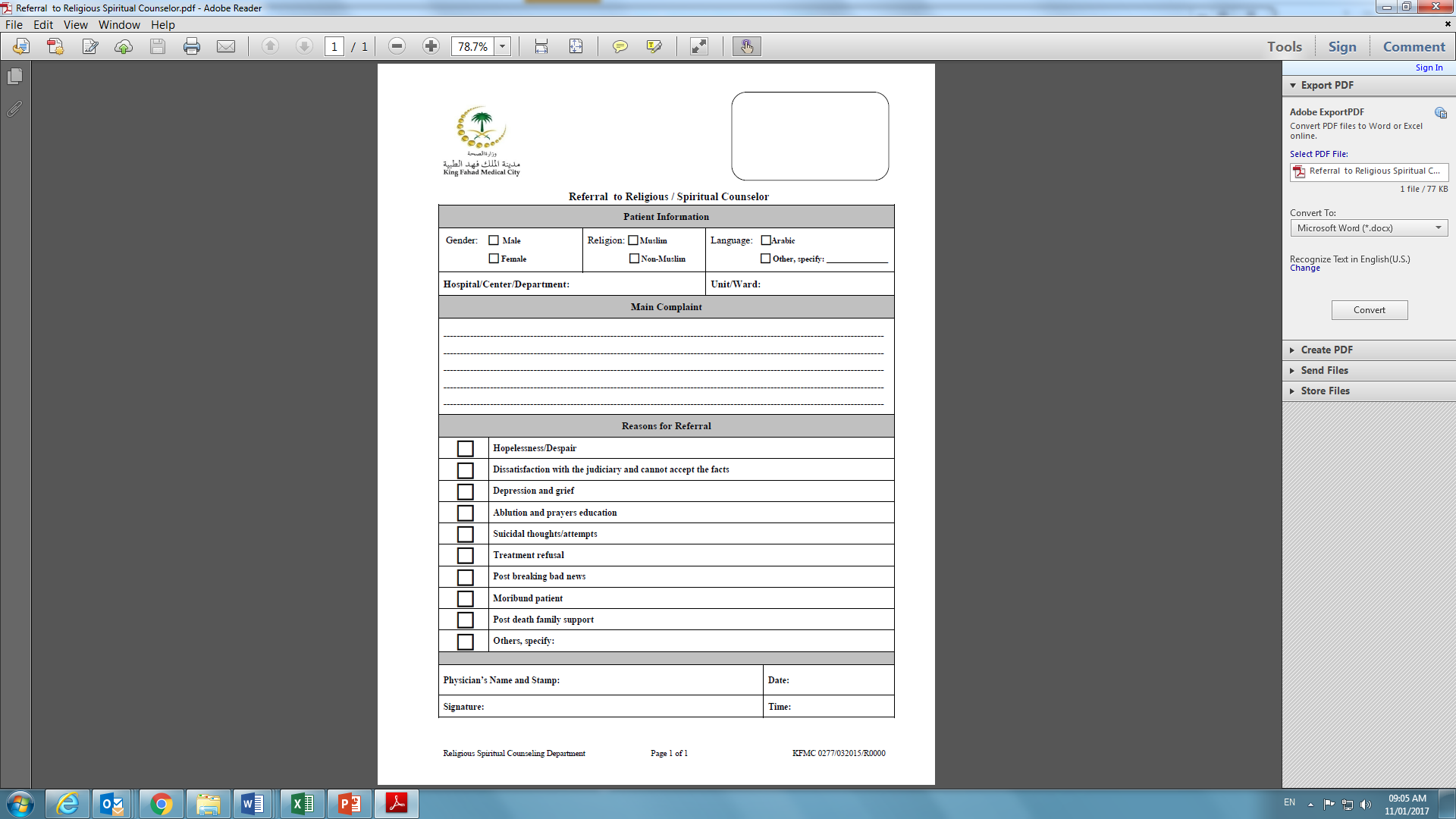 Fill in the form 
Contact RSC @ 11444
or send email to RSCCounseling@kfmc.med.sa
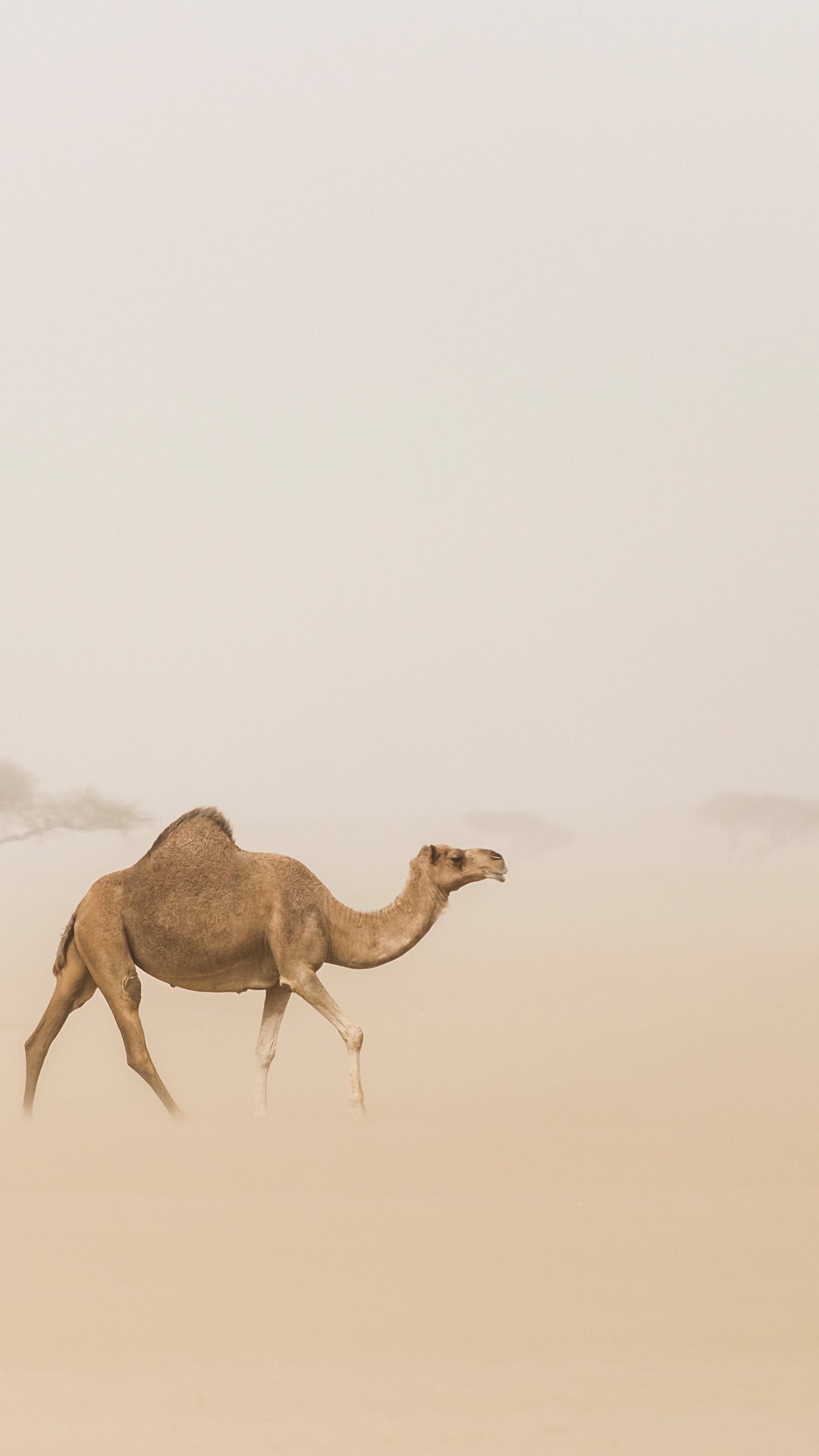 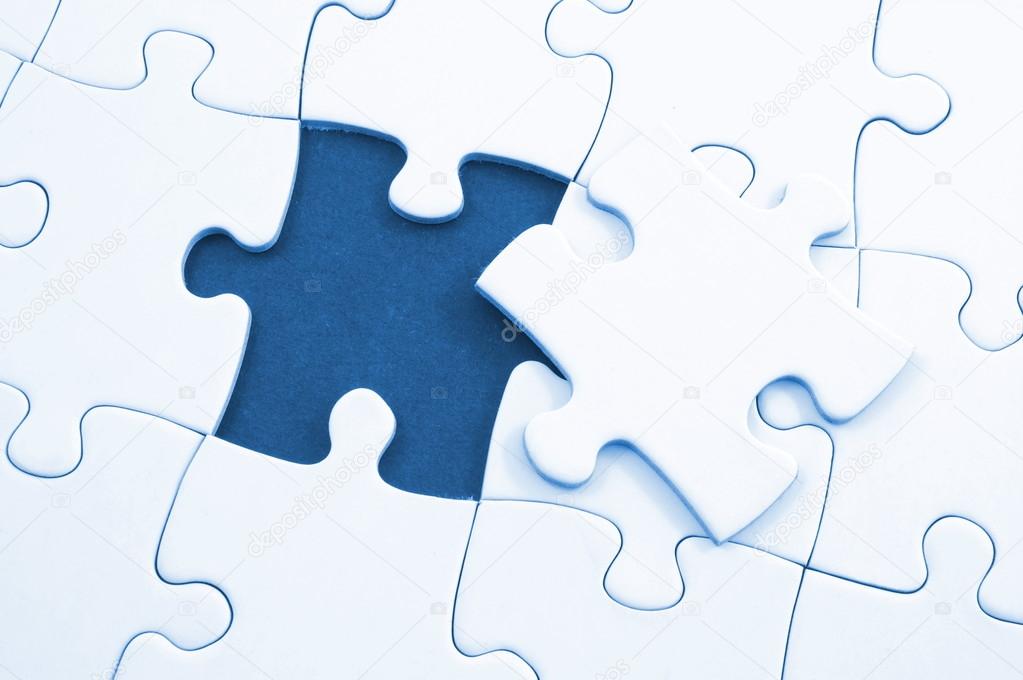 Patient Services
Patient 
Education
Educational Opportunities:
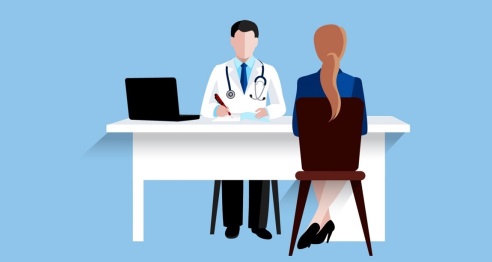 Counseling session through proper dialogue & answering questions 

Using educational materials 


Guidance to the resources (internal extension, Tahoor application)
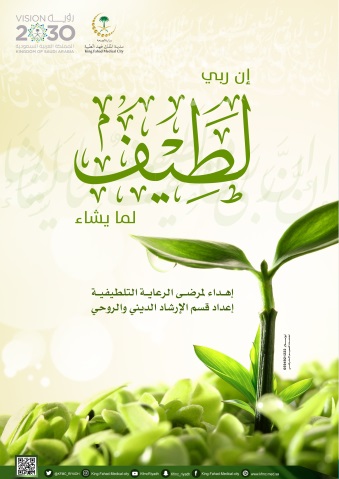 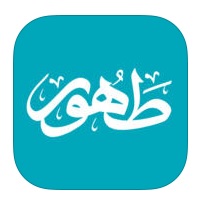 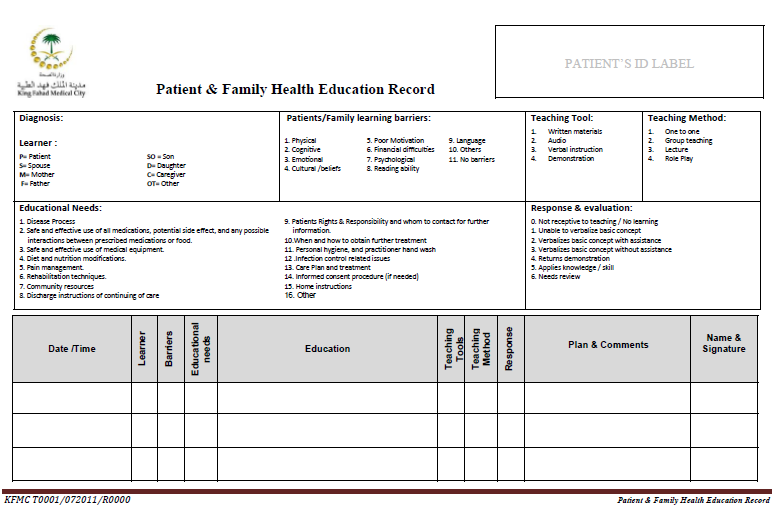 Educational Challenges:
No unified answer
Available for limited time (working hours).
Space. 
Time consuming (average 40%)
Any more challenge?
Technology
Impact of Technology on Spiritual Education:
More attractive, 
Easy delivering the information 
Saving time. 
Can be use any time.
More population.
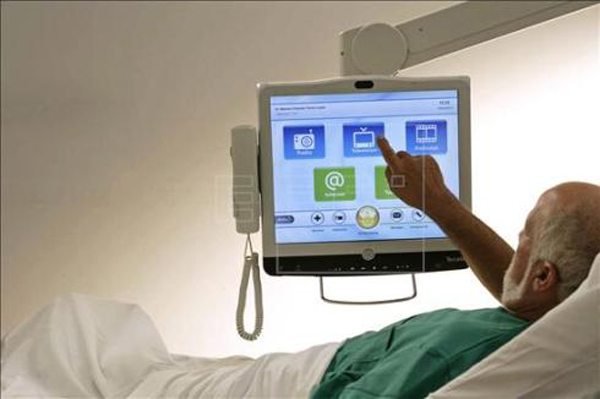 Any more impact?
Expected outcome:
Unifying the answer between the counselor
Availability for 24/7
Maintain patient privacy 
Enhance accessibility
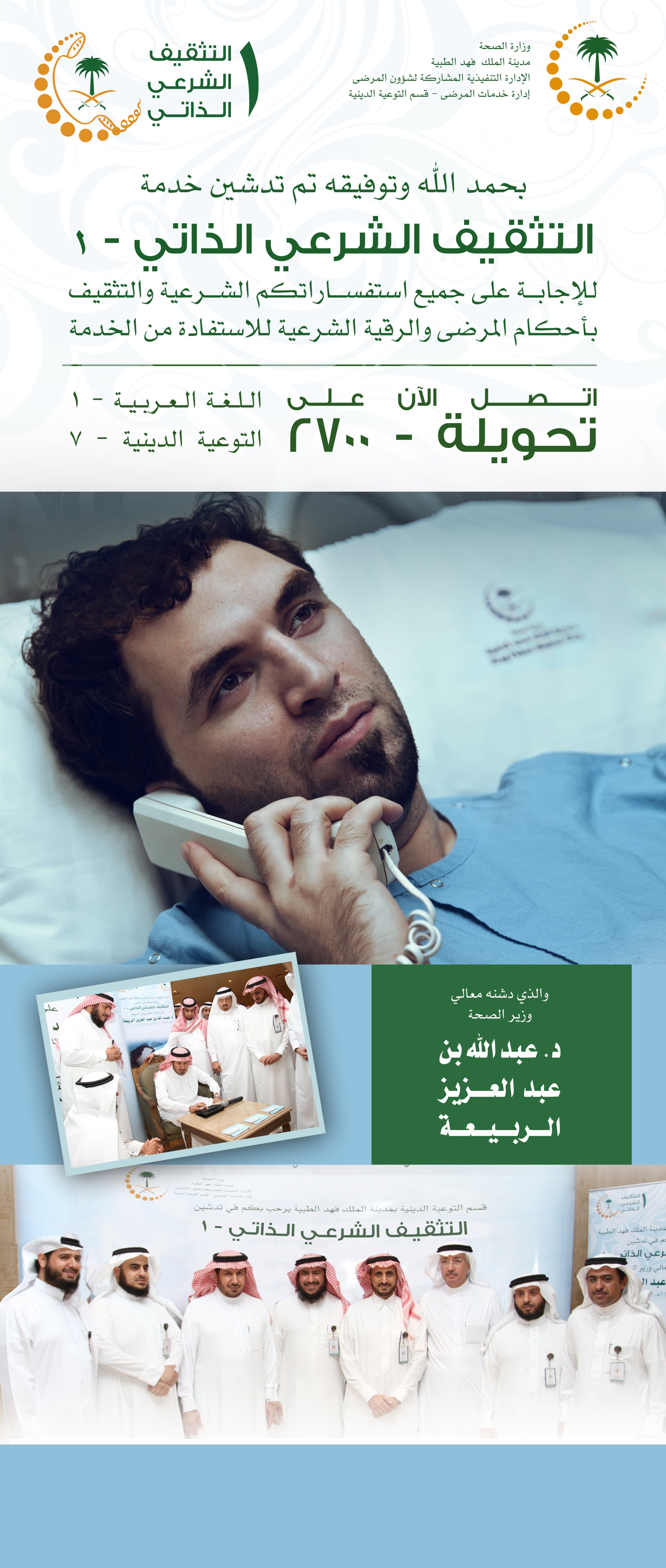 Religious Self Education (answer machine):
Collecting answers for most frequent questions (74)
Recording all answer (Fatwa)
Grouping the answer according to subject.
Link it with internal phone extension 
The experience shared with many hospital now.
 Plan to translate it to another language.
Call Now
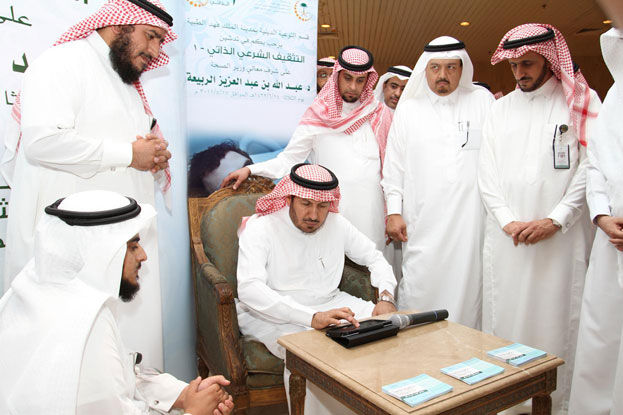 Products
2011
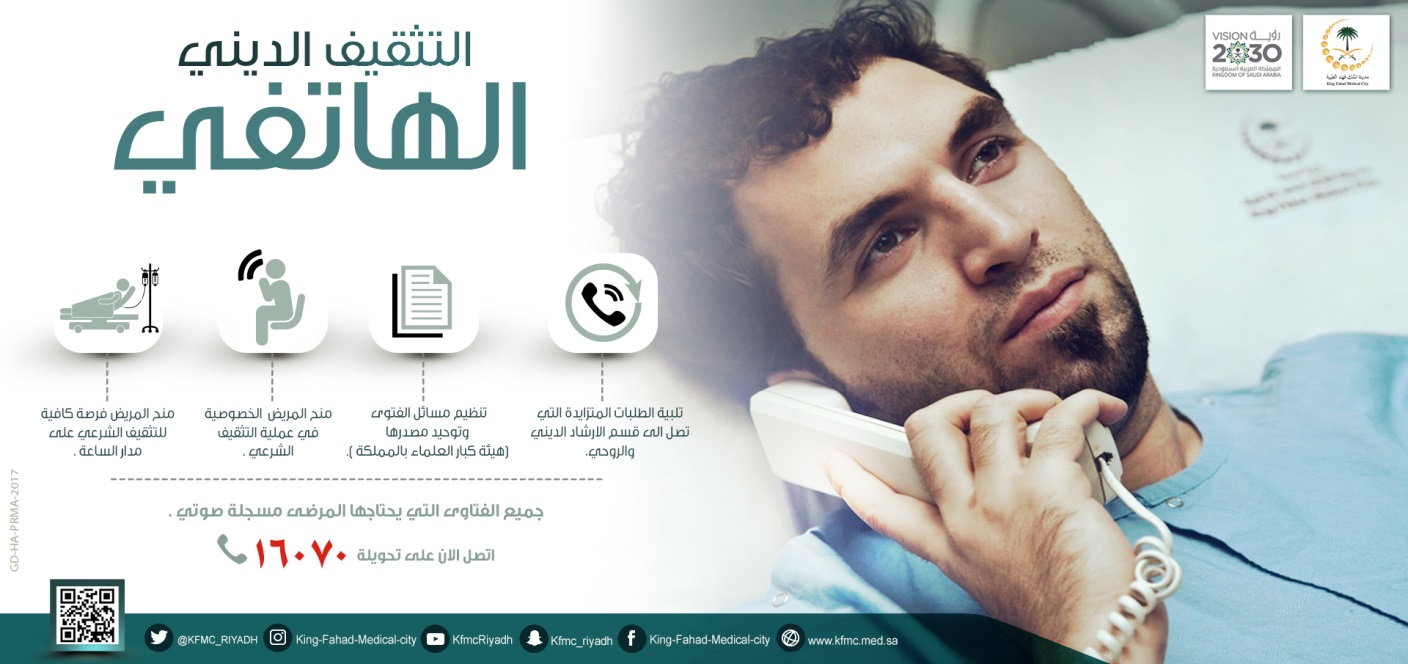 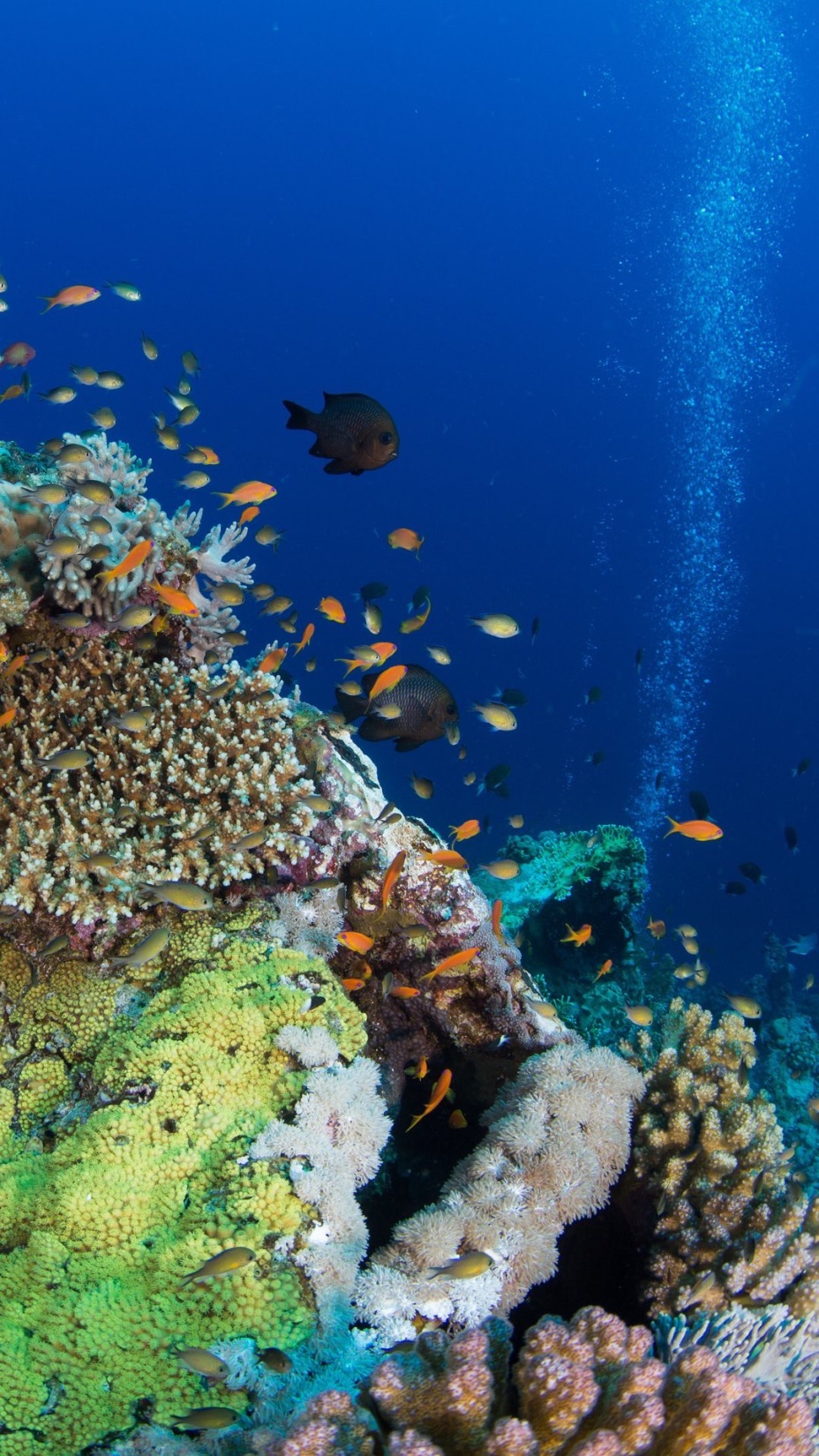 New challenges:
Available for admitted patient 
Just Arabic language 
Only audio 
Phone not available next to all beds
Smart device application
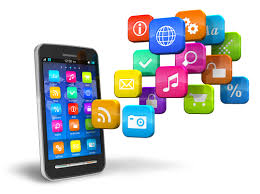 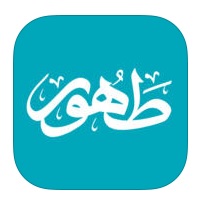 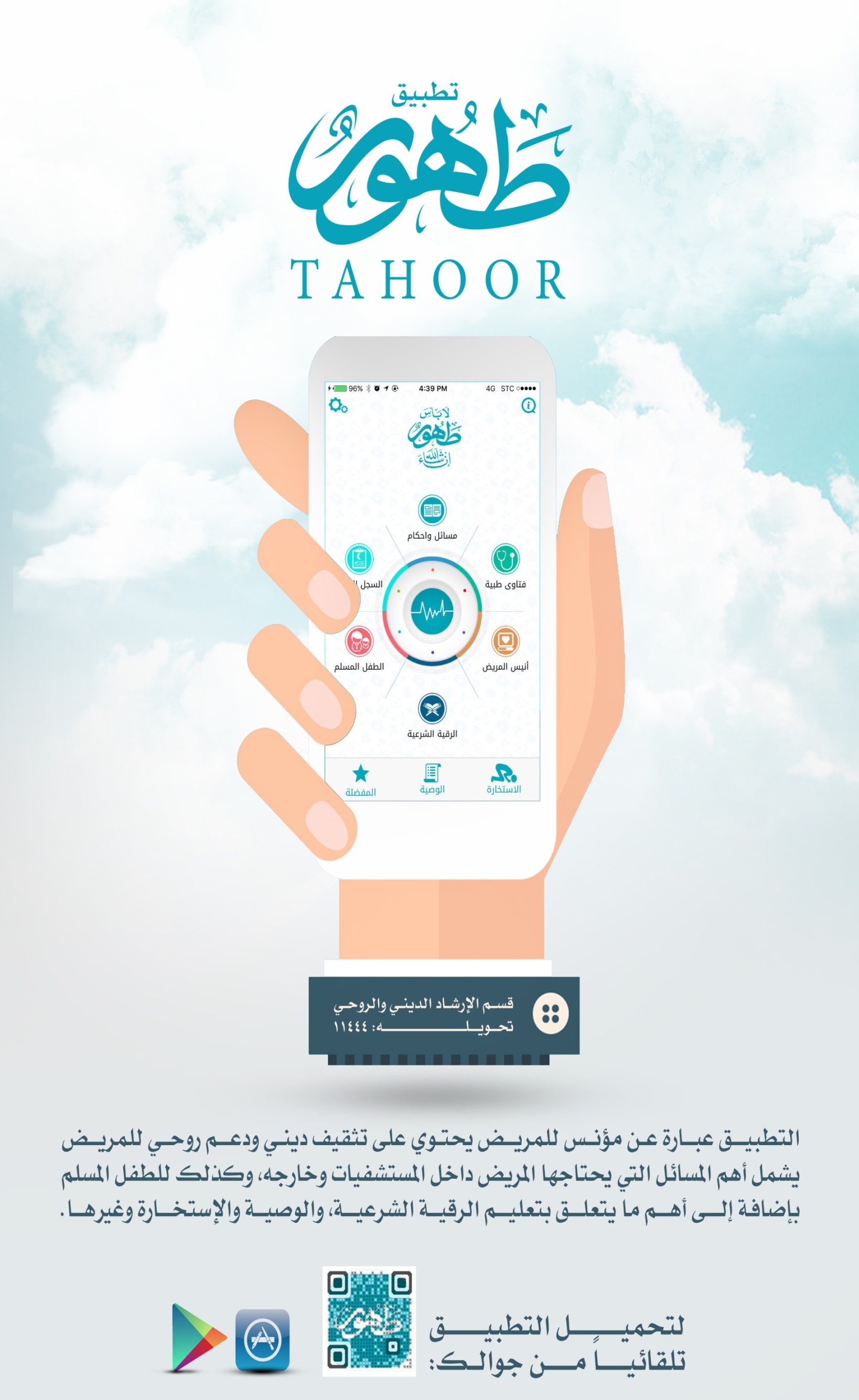 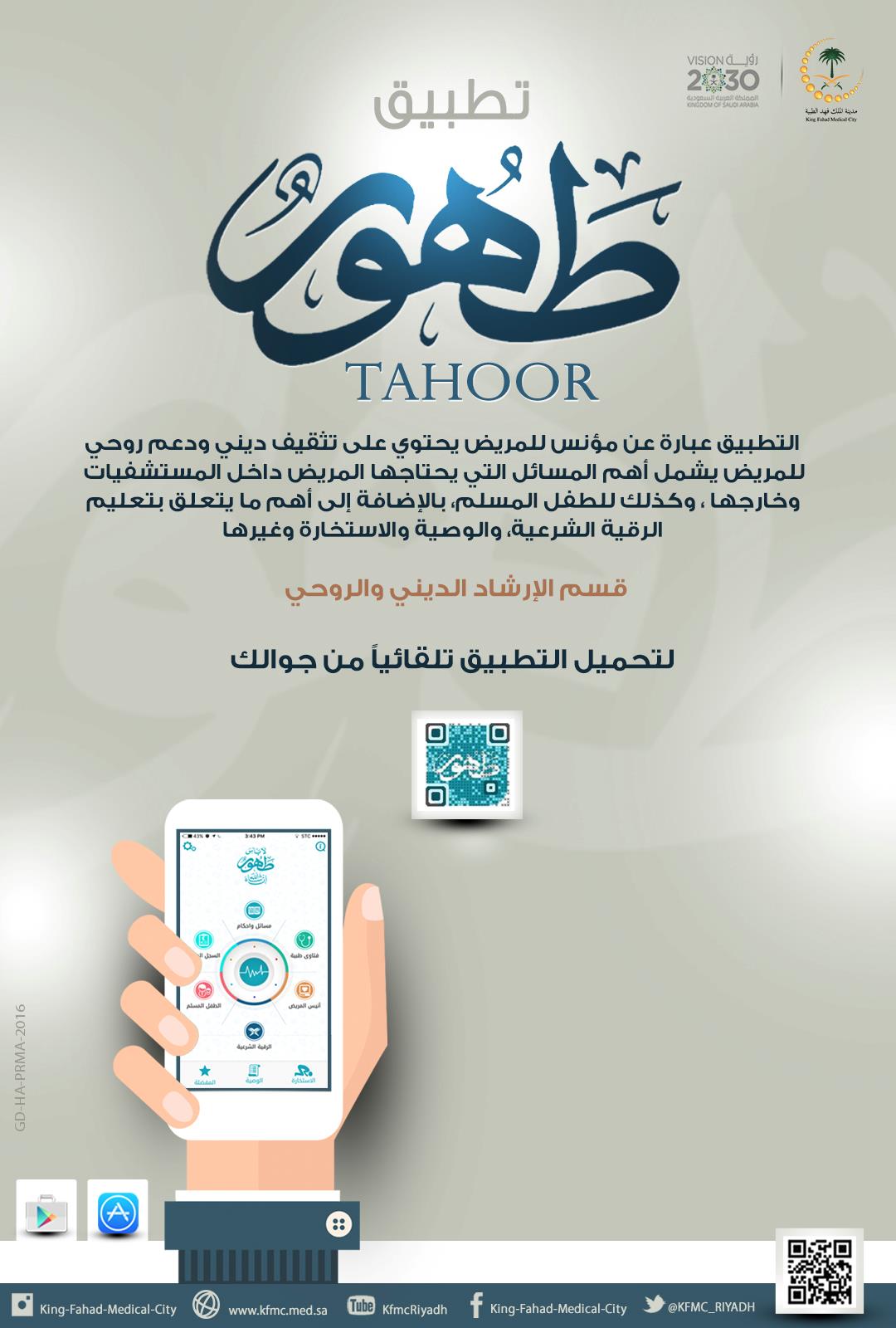 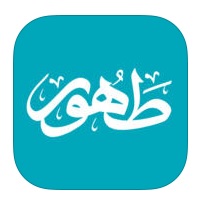 Target population:
Patients and their families 
Bilingual 
Healthcare providers 
International
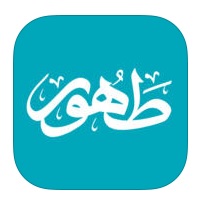 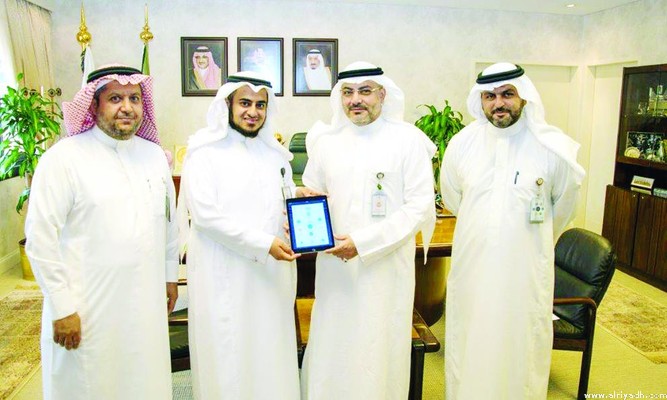 Launched in July 2017
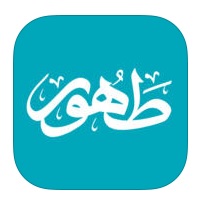 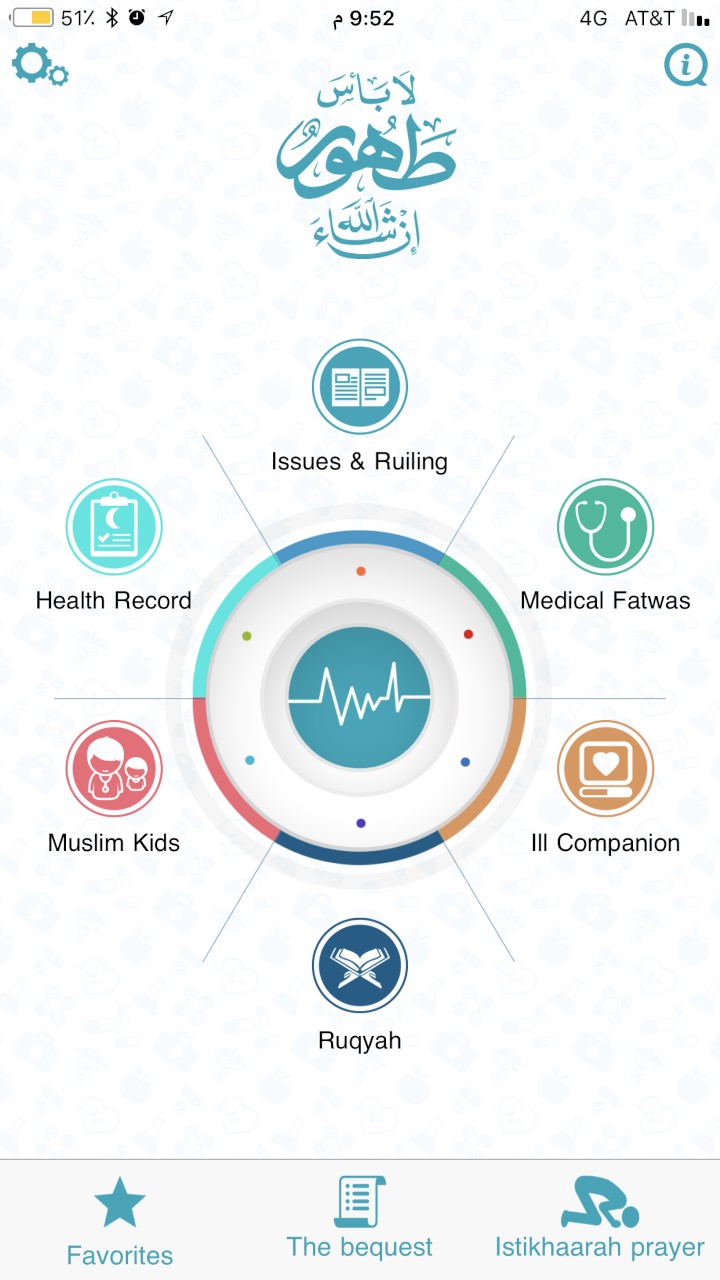 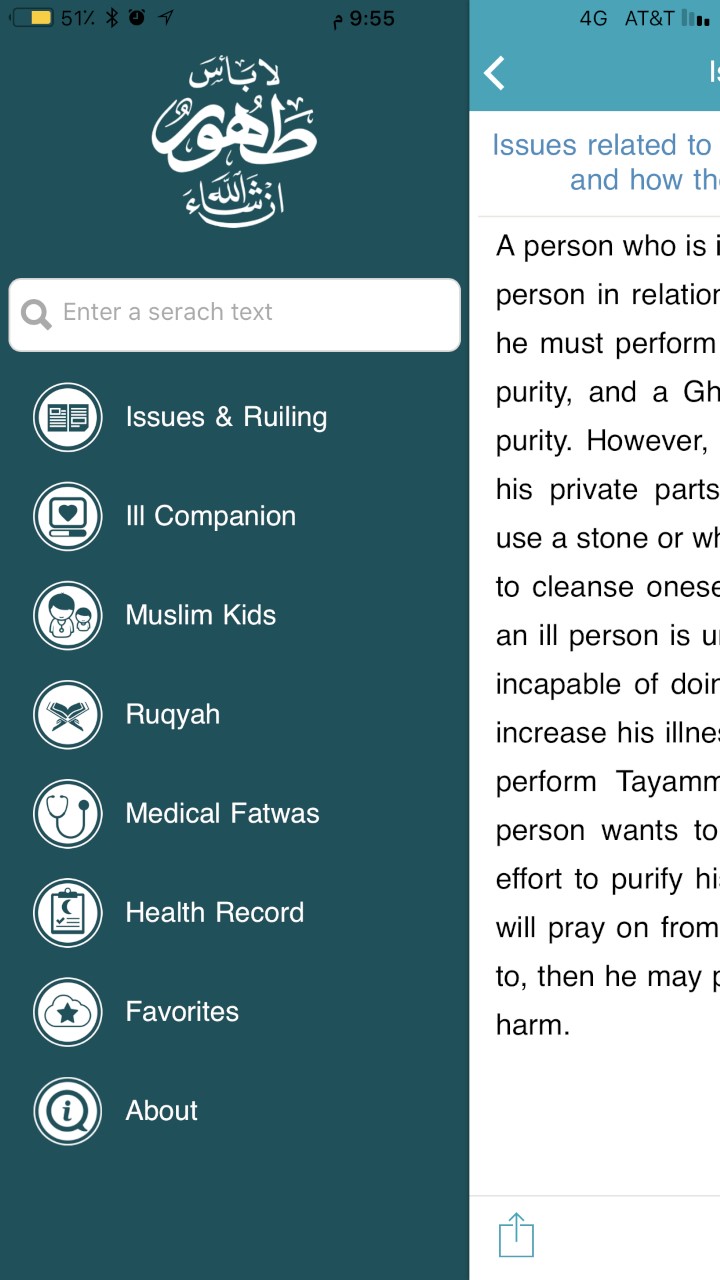 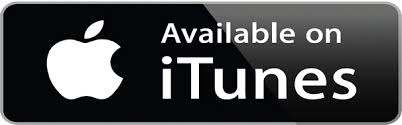 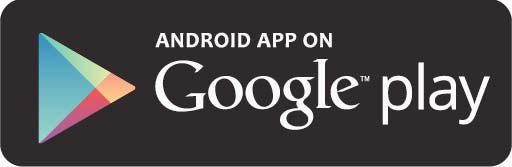 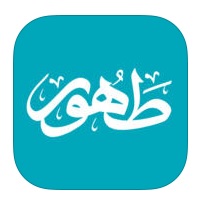 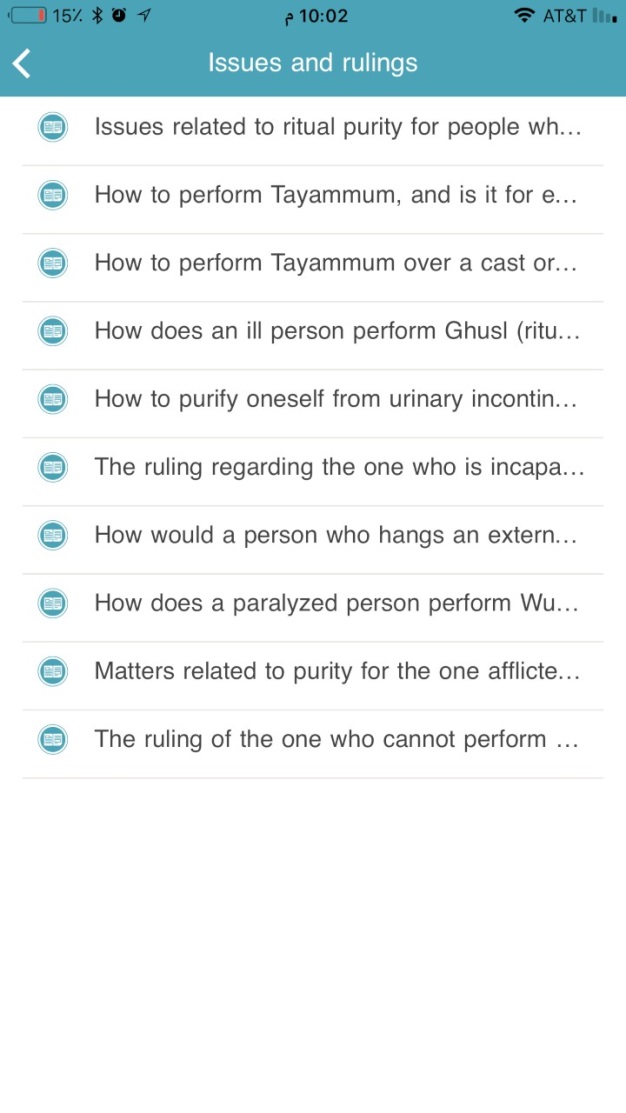 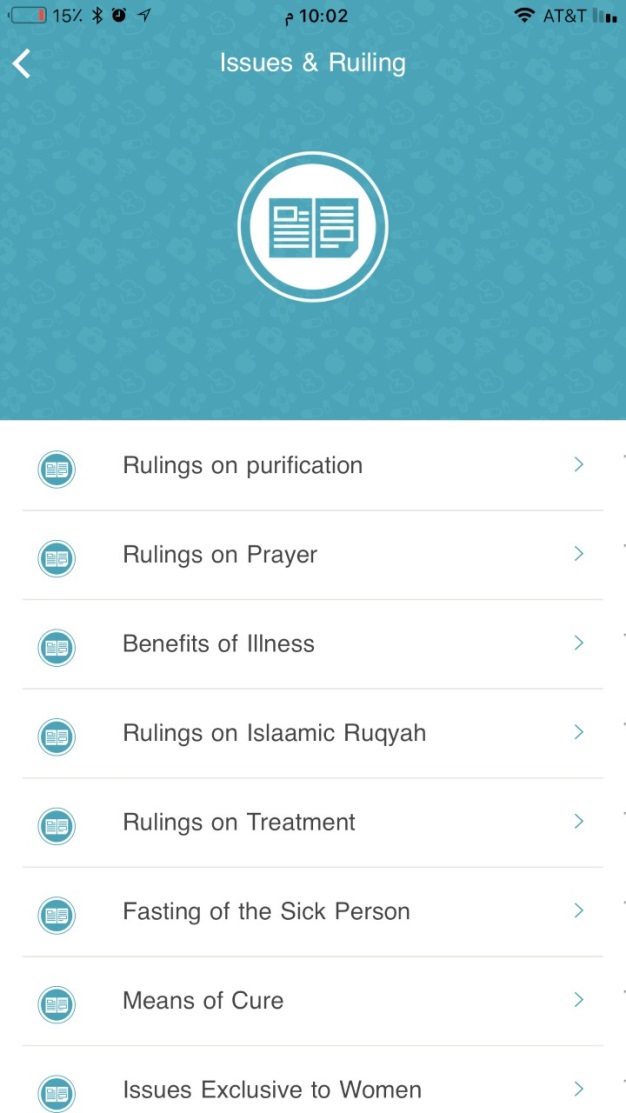 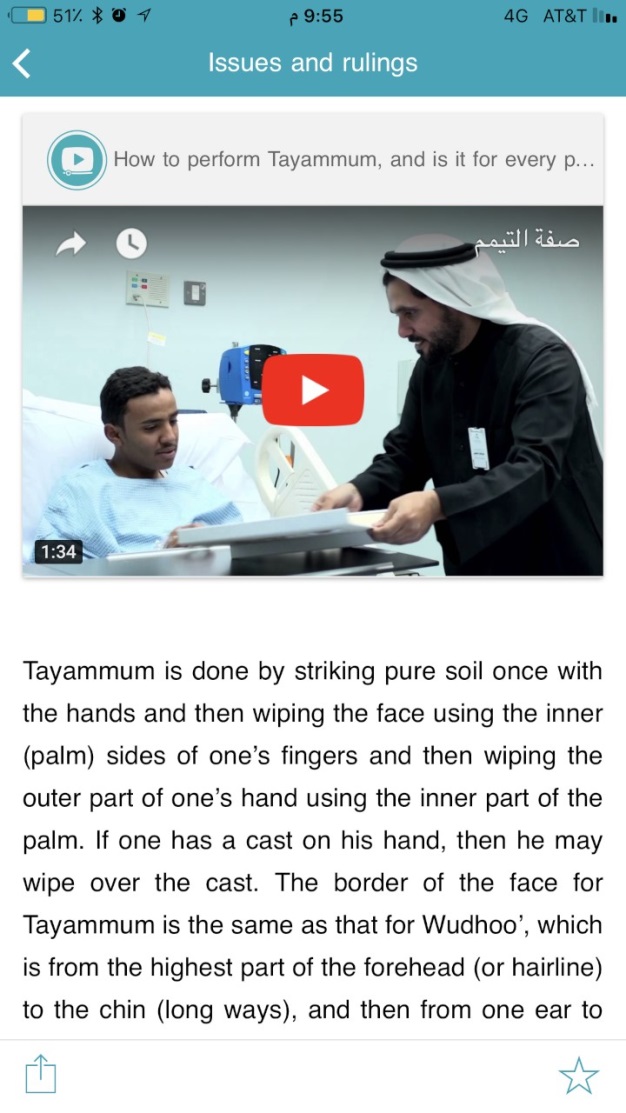 Live Demo
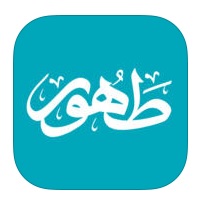 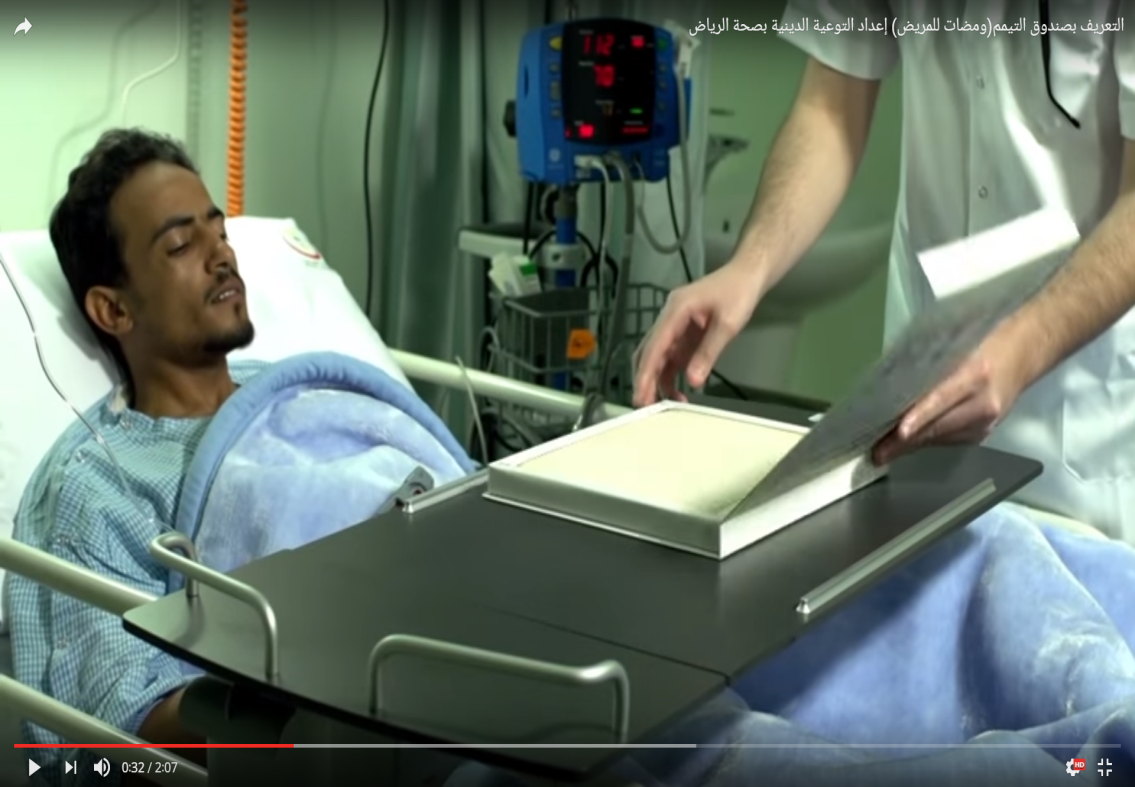 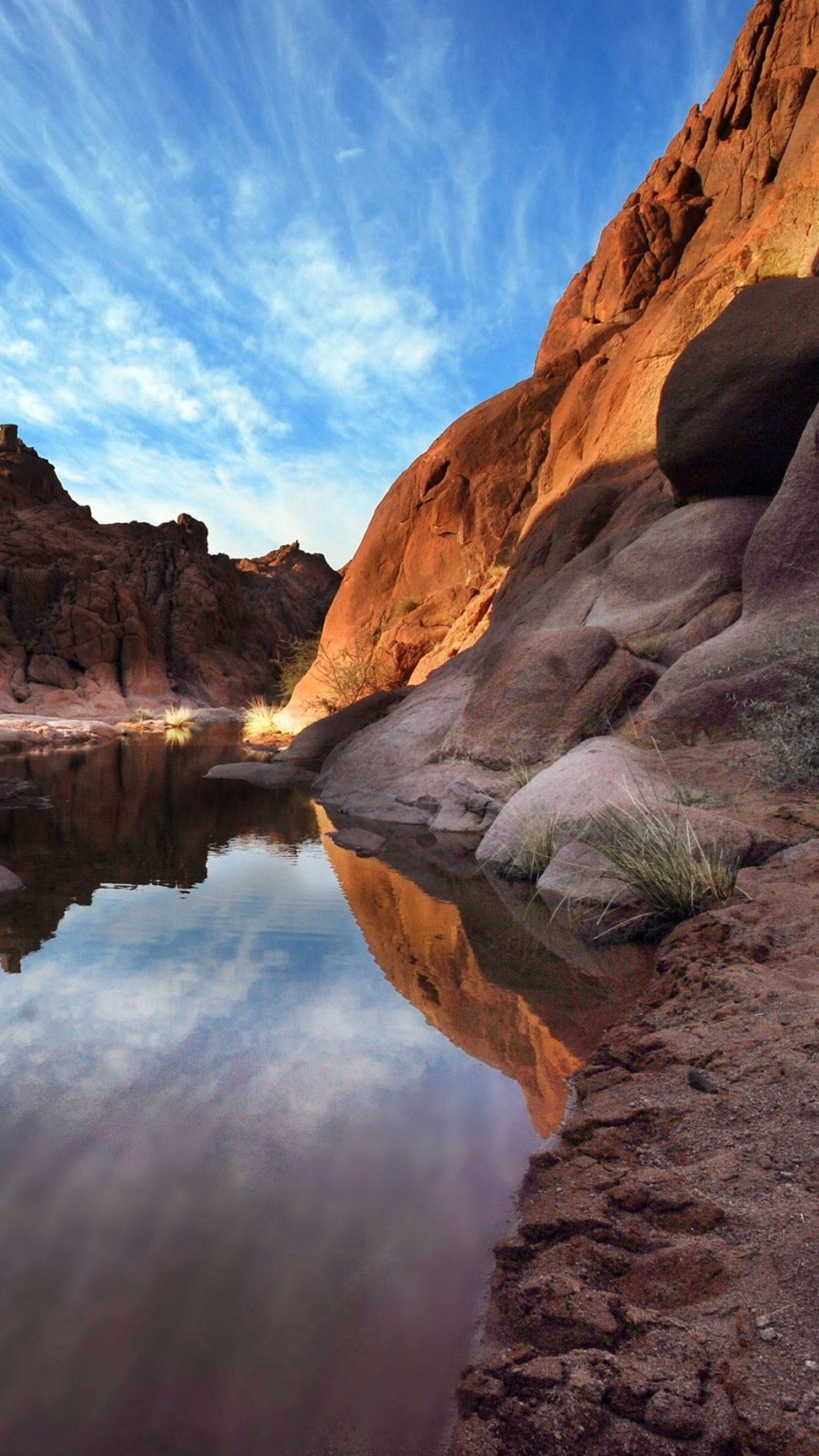 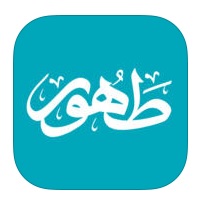 Additional Benefit:
Internal:
Improve patient experience
Allocate more time for counseling/Education.

External: 
Enhance KFMC reputation.
Covering more patient worldwide.
Rating:
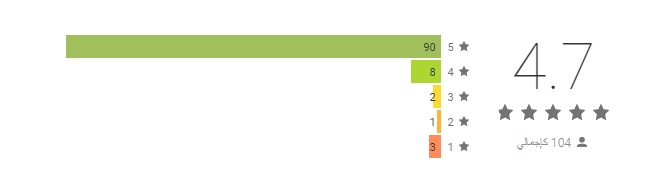 Customer comments:
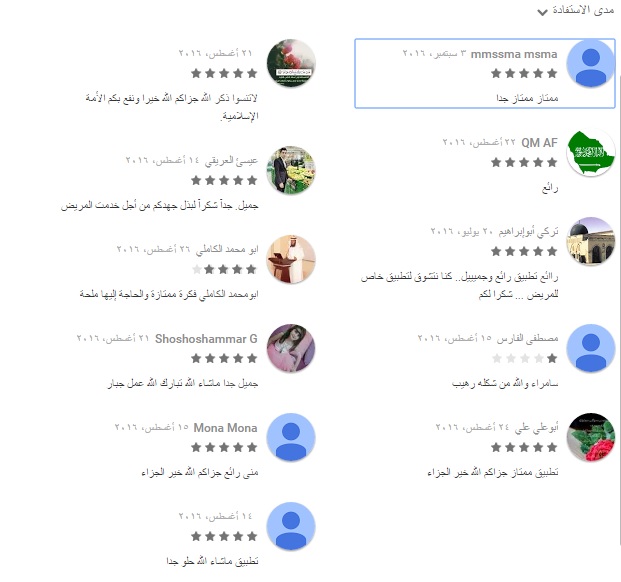 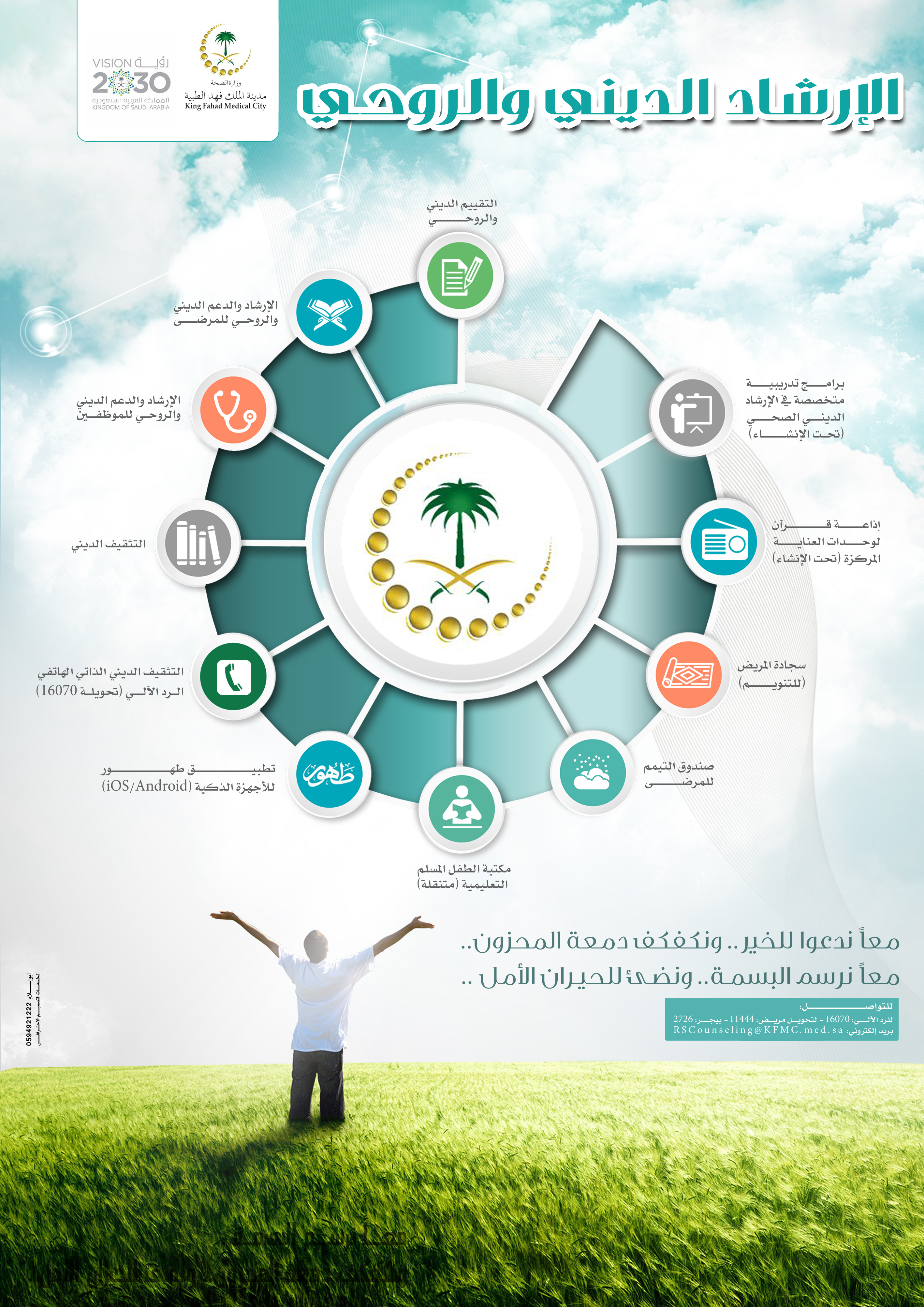 Thank you
Together we plead for the good and wipe off tears of mournful 
Together we draw smiles and light up hope for the confused
Contact Us:
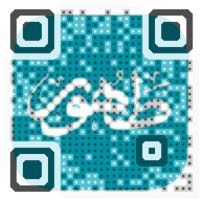 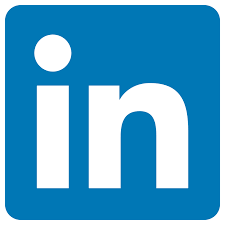 L Anas AlShedokhi
F anas.s.alshedokhi


M +966 554 45 9652
E aalshedokhi@kfmc.med.sa
E anas9652@hotmail.com
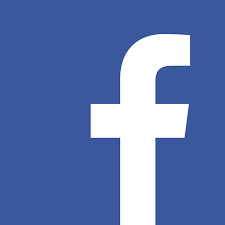